UNIVERSIDAD DE LAS FUERZAS ARMADAS ESPE
CARRERA INGENIRÍA ELECTRÓNICA EN AUTOMATIZACIÓN Y CONTROL
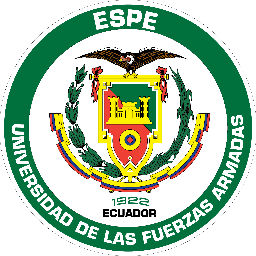 TÍTULO DEL PROYECTO
“DISEÑO E IMPLEMENTACIÓN DE UNA ESTACIÓN DE PRECALENTAMIENTO Y CENTRIFUGACIÓN PARA LA DETERMINACIÓN DEL GRADO DE ASENTAMIENTO DE SEDIMENTOS Y AGUA (BS&W) DEL PETRÓLEO”

PREVIO A LA OBTENCIÓN DEL GRADO DE 
INGENIERO ELECTRÓNICO EN AUTOMATIZACIÓN Y CONTROL.

ELABORADO POR:

DARIO JARAMILLO
GENERALIDADES
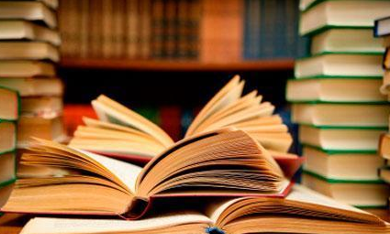 Grado de asentamiento de sedimentos y agua (BS&W) en el petróleo
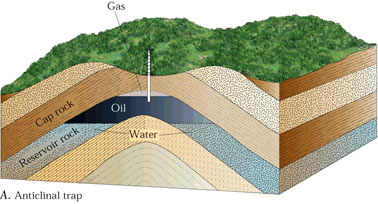 Proceso para la medición del grado BS&W
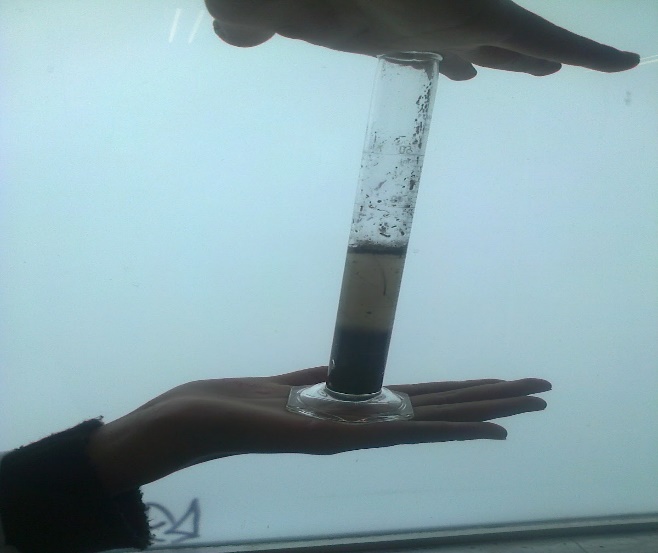 Manipuladores robóticos
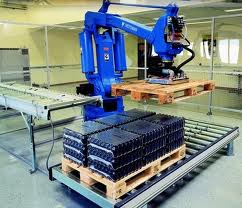 Manipulador robótico ZYMARK
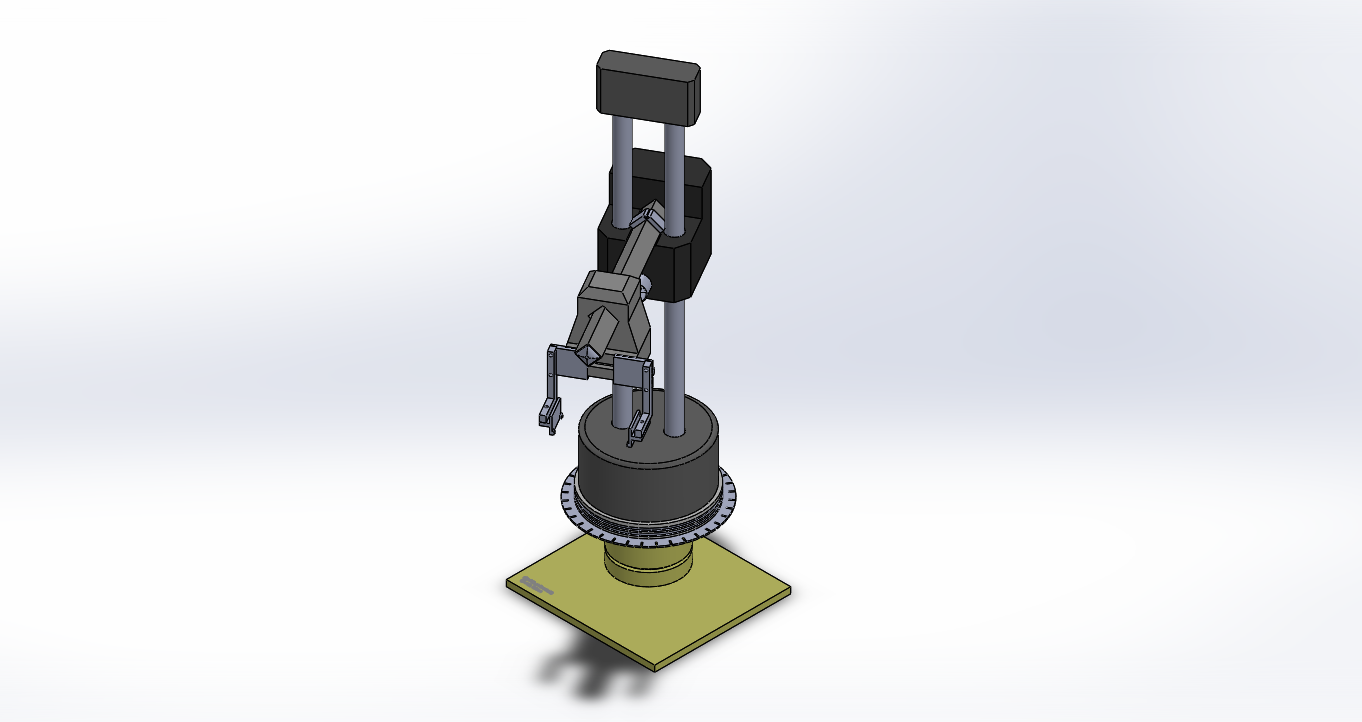 Necesidad - Planteamiento del problema
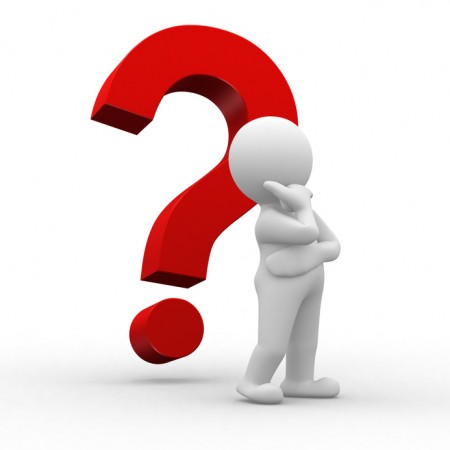 Solución – Automatización del proceso de medición del grado BS&W
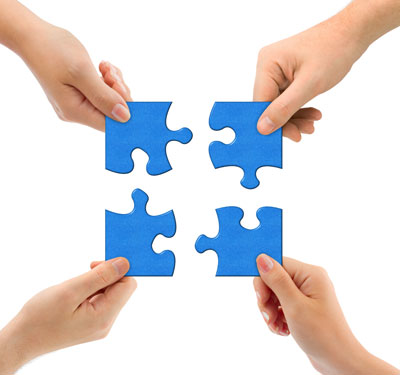 Rehabilitación del manipulador 
robótico ZYMARK
ARTICULACIONES DEL MANIPULADOR ZYMARK
Articulación prismática, eje Z
Articulación prismática, eje Y.
Articulación rotacional
GRIPPER DEL MANIPULADOR ZYMARK
DESPERFECTOS MECÁNICOS DEL MANIPULADOR ZYMARK
Articulación prismática
ARTICULACIÓN PRISMÁTICA EJE Z
Articulación prismática
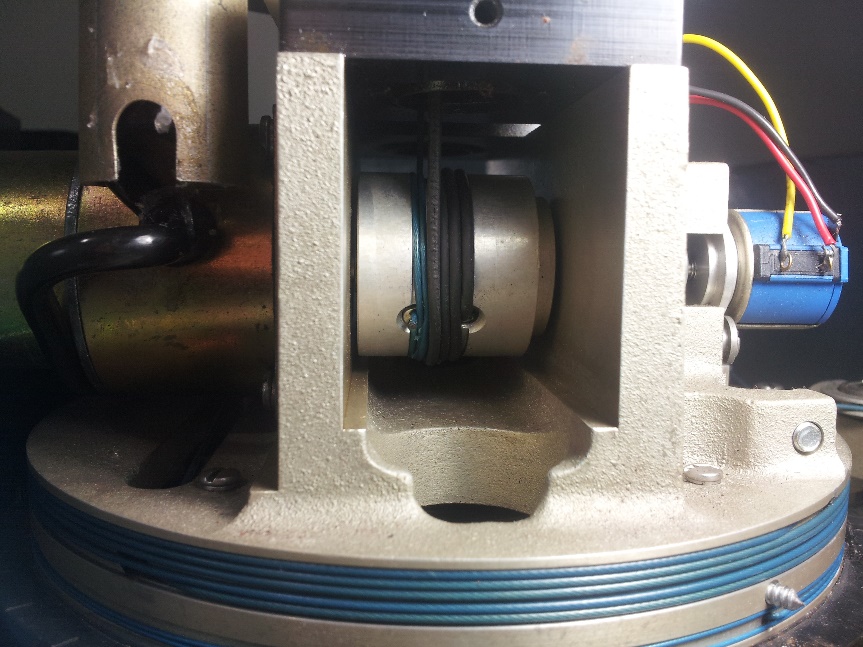 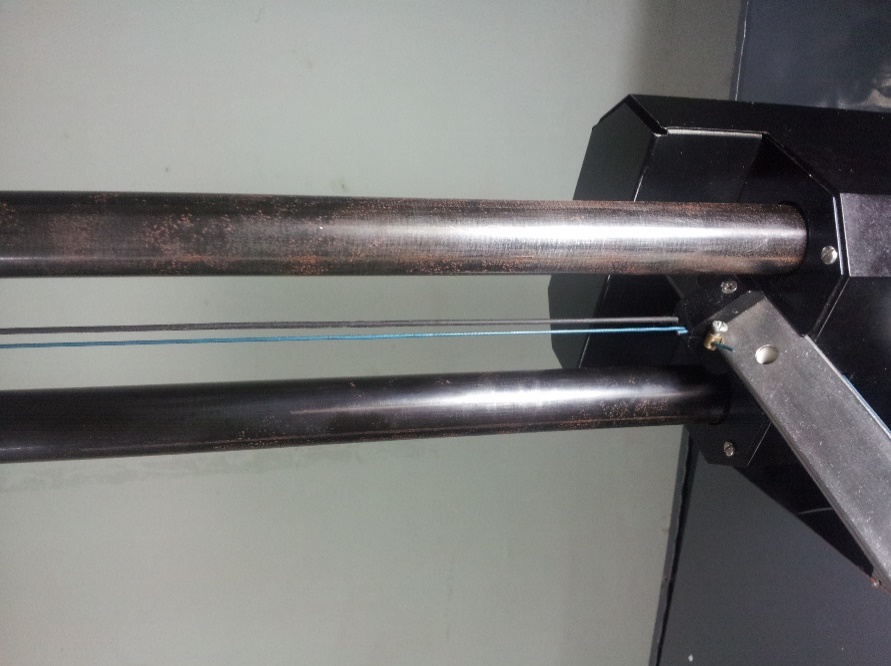 ARTICULACIÓN PRISMÁTICA EJE Z
Motor ideal
Motor de reemplazo
ARTICULACIÓN PRISMÁTICA EJE Z
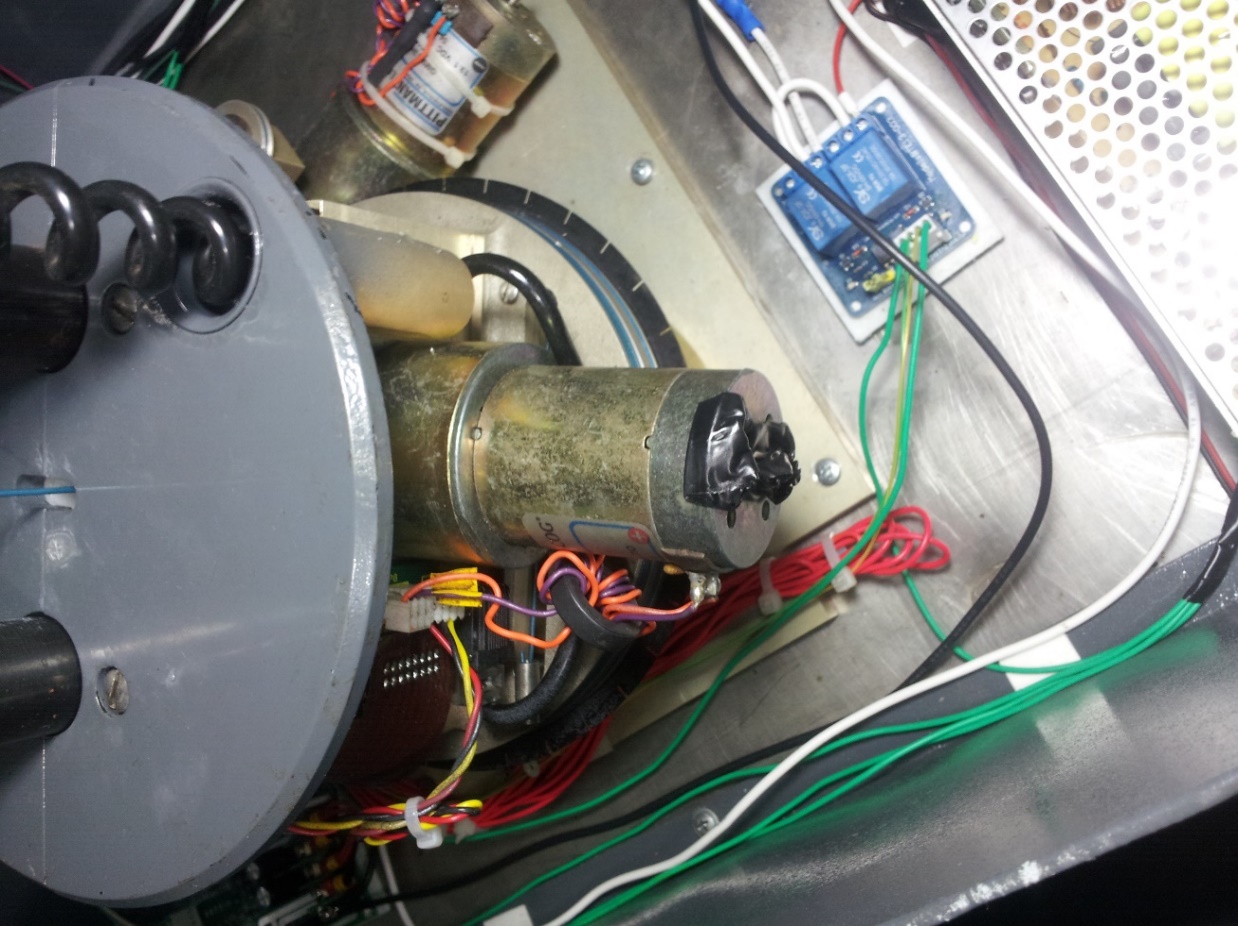 SISTEMA ELÉCTRICO DEL MANIPULADOR ZYMARK
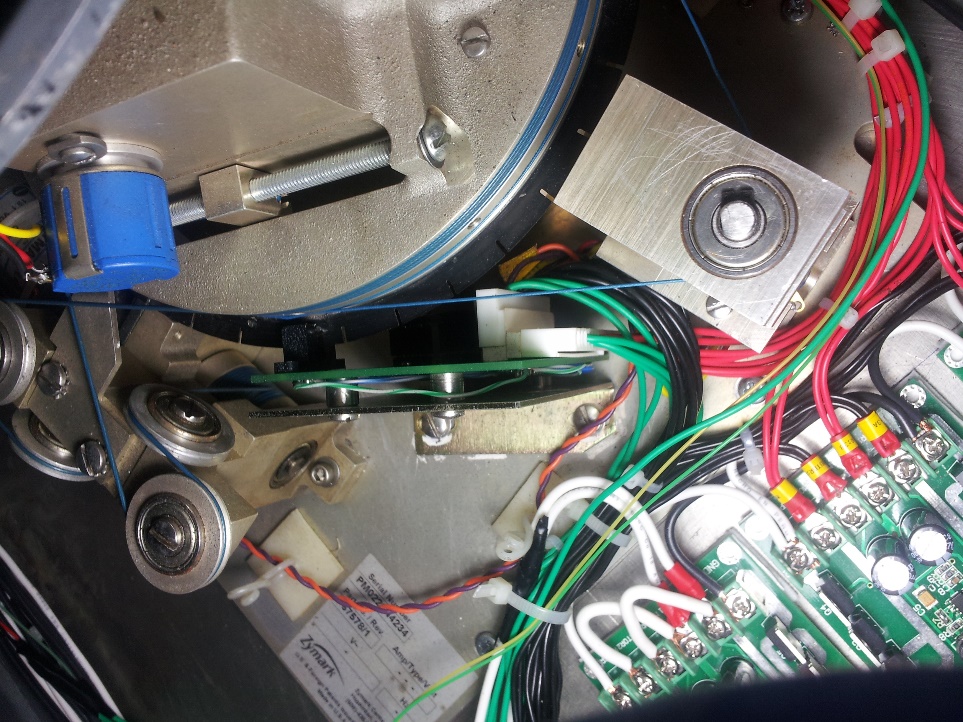 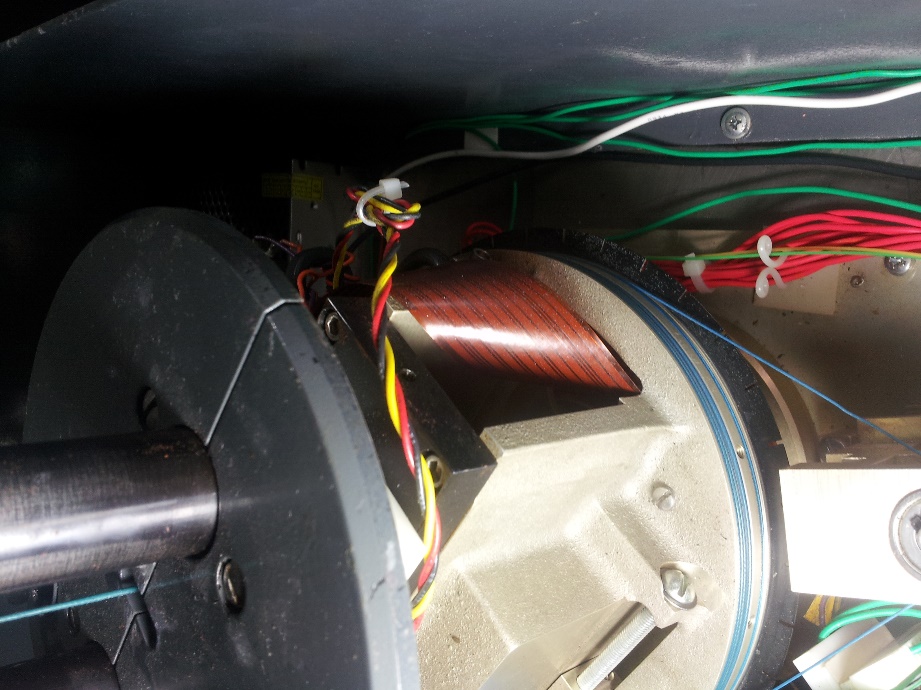 SISTEMA ELÉCTRICO DEL MANIPULADOR ZYMARK
Sensores de posición en el manipulador ZYMARK
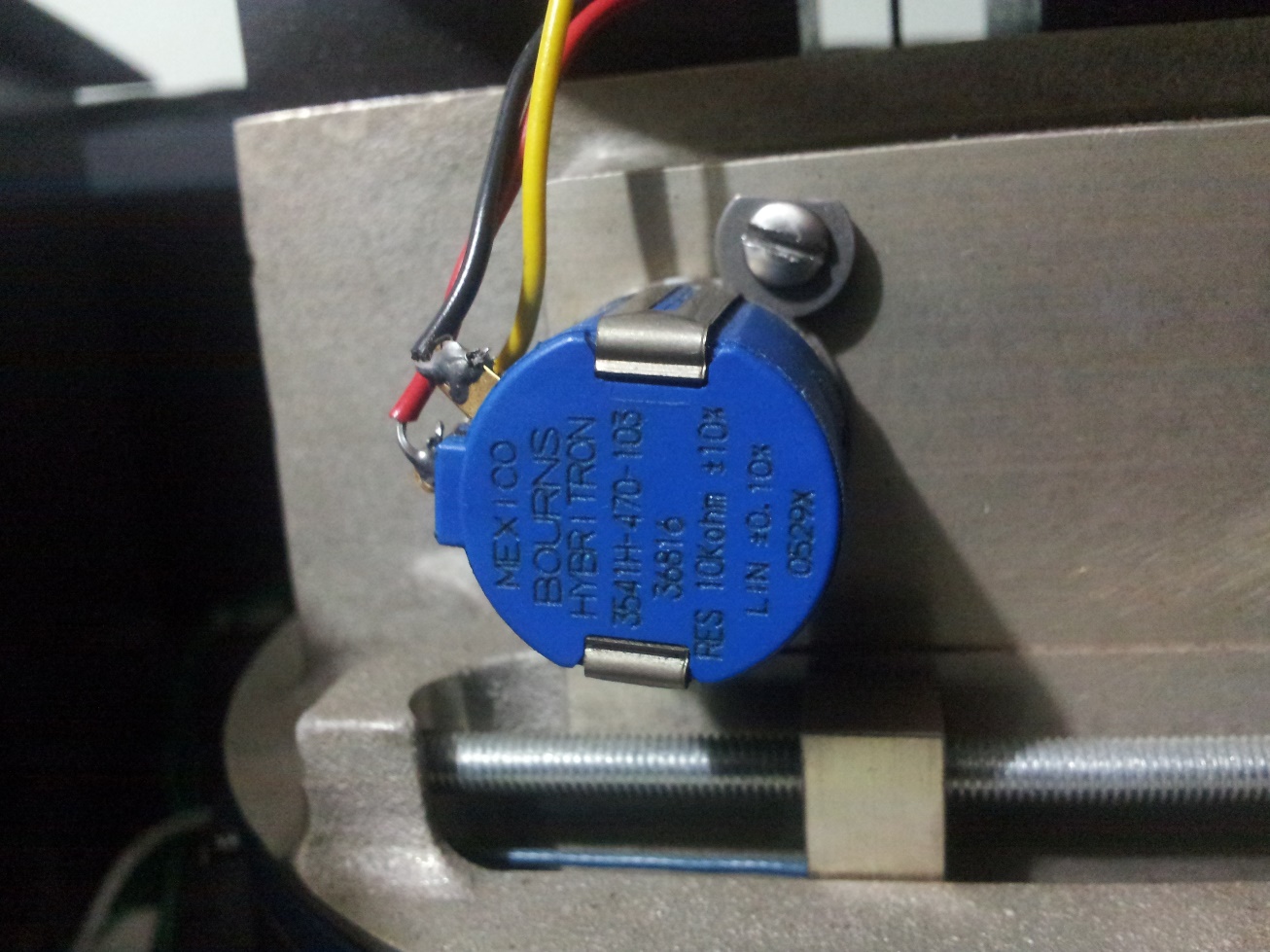 SISTEMA ELÉCTRICO DEL MANIPULADOR ZYMARK
Driver de potencia para activación de motores DC
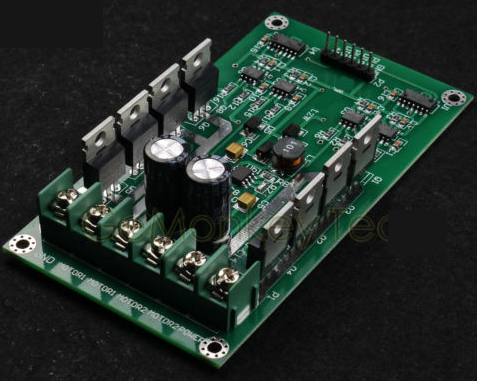 SISTEMA ELÉCTRICO DEL MANIPULADOR ZYMARK
Consumo energético de los componentes del manipulador ZYMARK
CONTROL DEL MANIPULADOR ZYMARK
COMPONENTE PRINCIPAL DE CONTROL
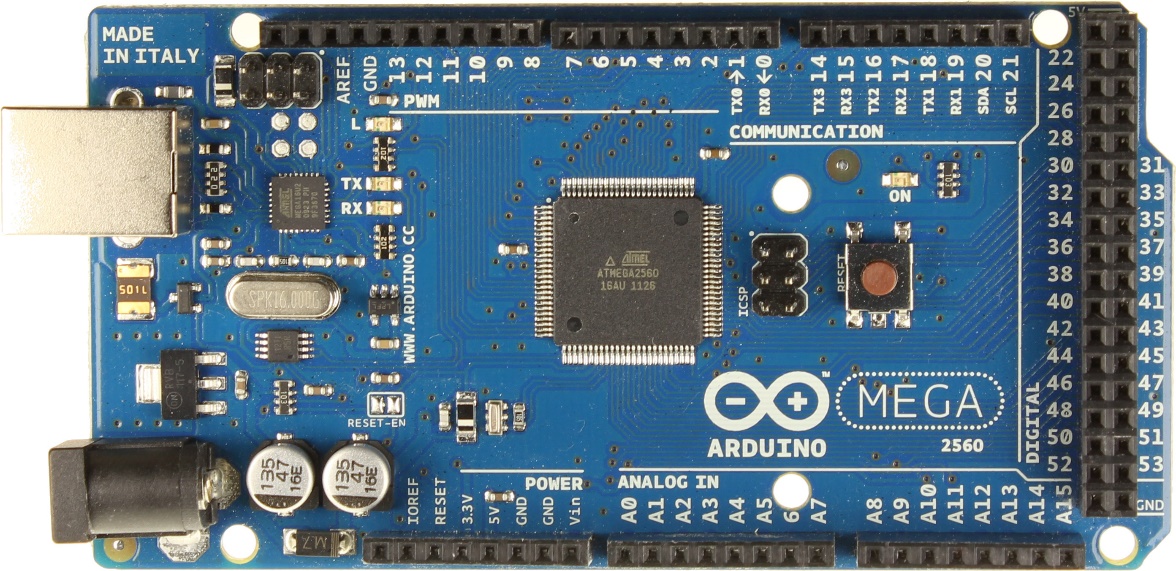 Diseño de la estación 
de medición del grado BS&W
DISEÑO MECÁNICO DE LA ESTACIÓN
Zona de centrifugación
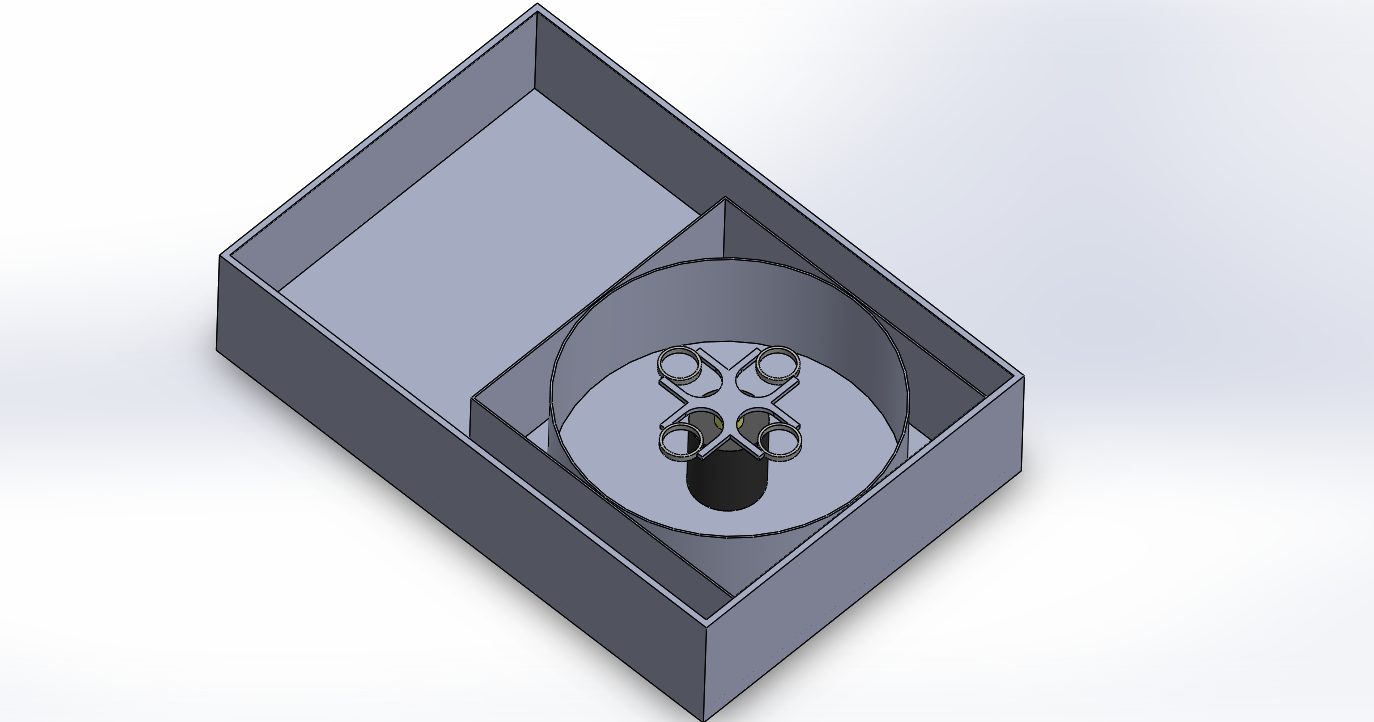 DISEÑO MECÁNICO DE LA ESTACIÓN
Zona de centrifugación
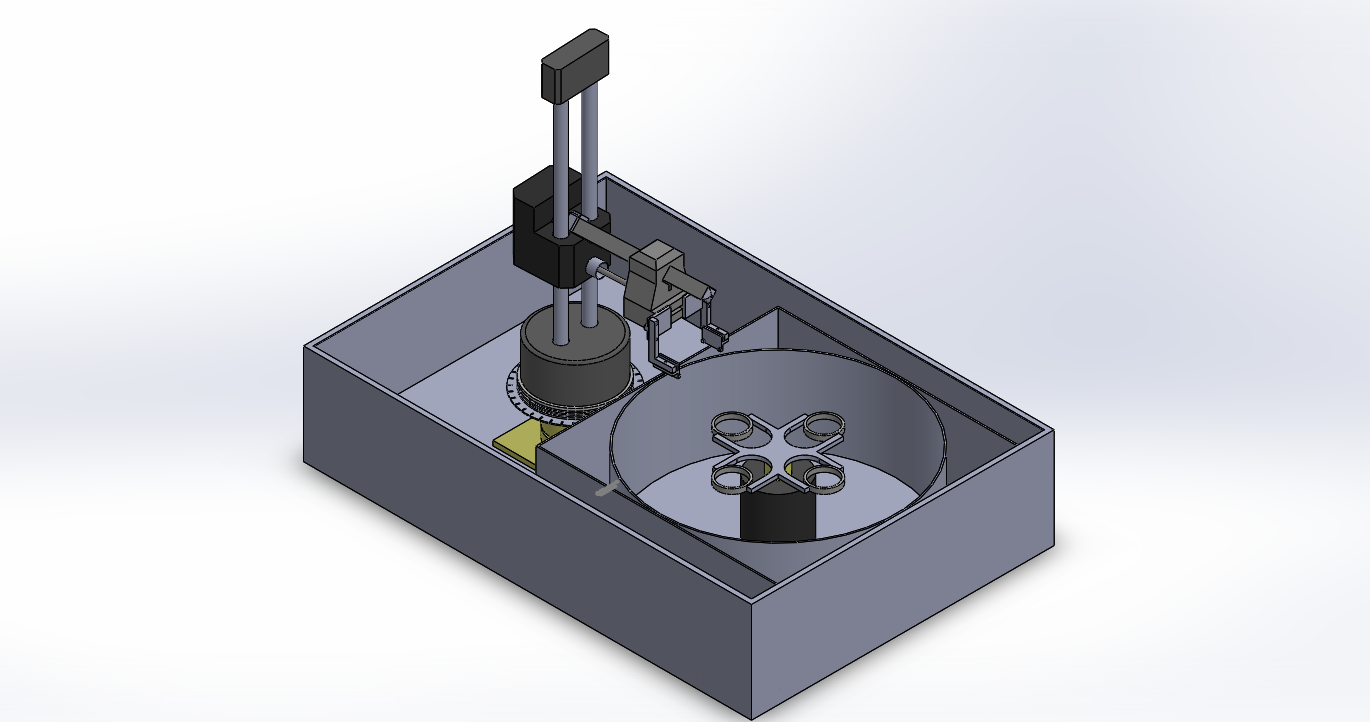 DISEÑO MECÁNICO DE LA ESTACIÓN
Zonas de trabajo
DISEÑO MECÁNICO DE LA ESTACIÓN
Diseño global de la estación
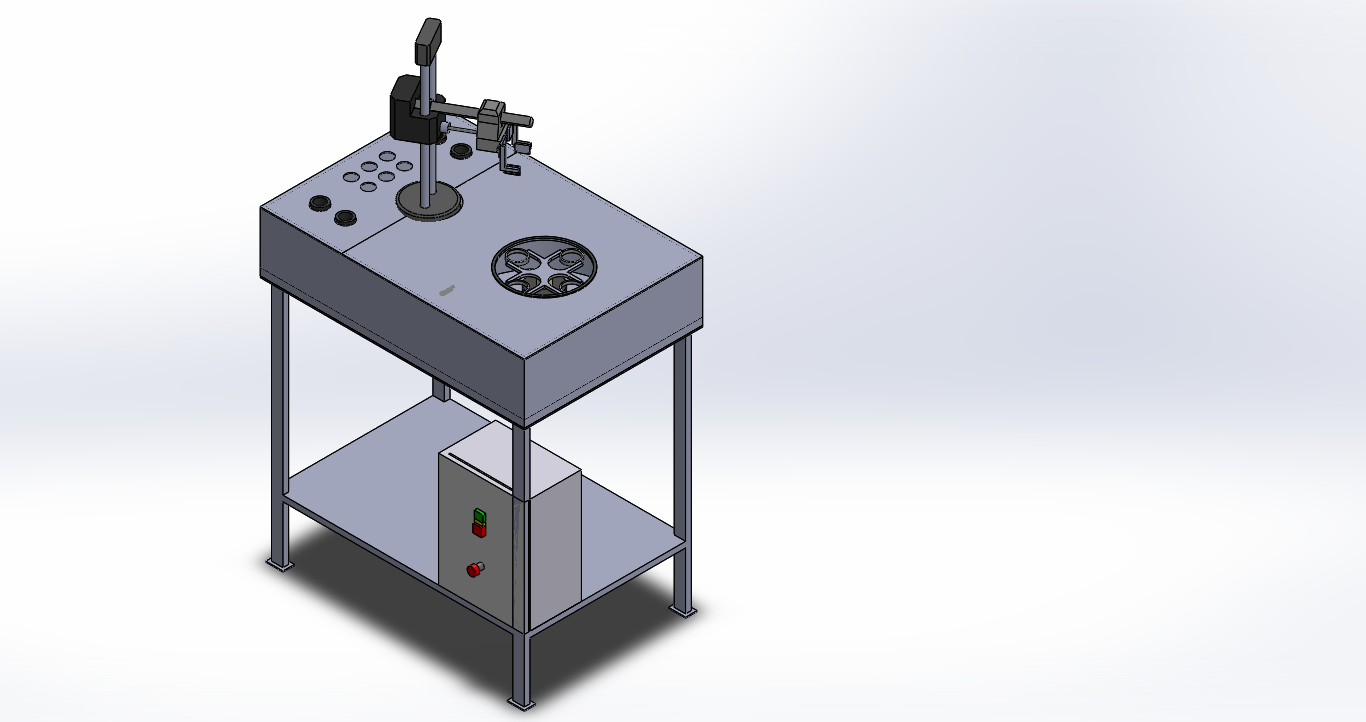 Implementación de la 
estación de medición del grado BS&W
IMPLEMENTACIÓN
Instalación de componentes en el área de trabajo
IMPLEMENTACIÓN
Instalación de componentes en el área de trabajo
IMPLEMENTACIÓN
El tablero de control
IMPLEMENTACIÓN
Cableado del área de trabajo
Cableado del tablero de control
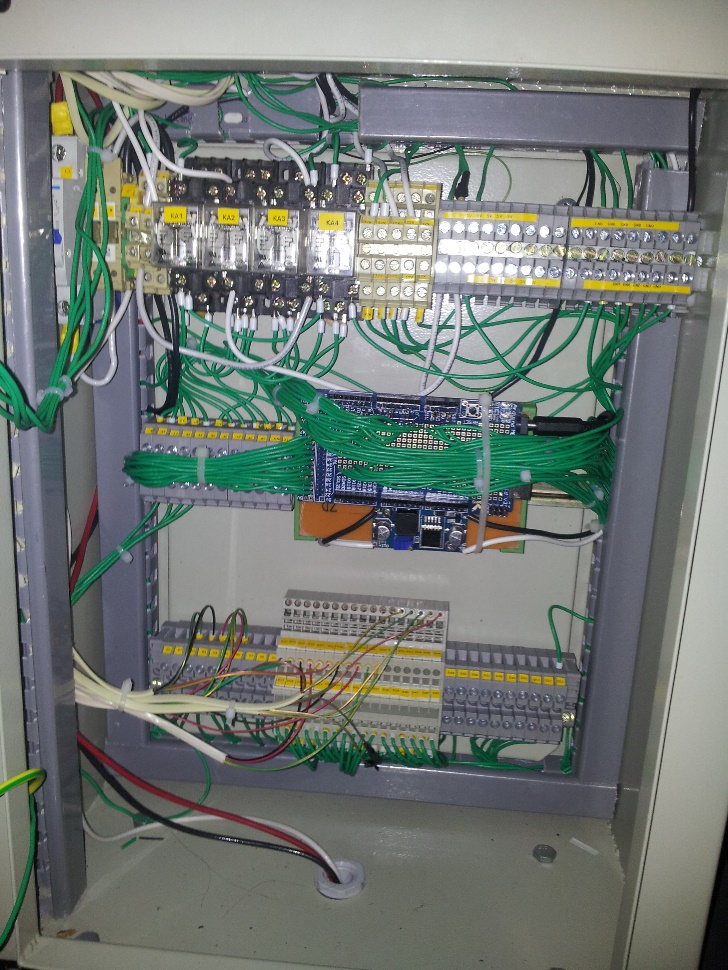 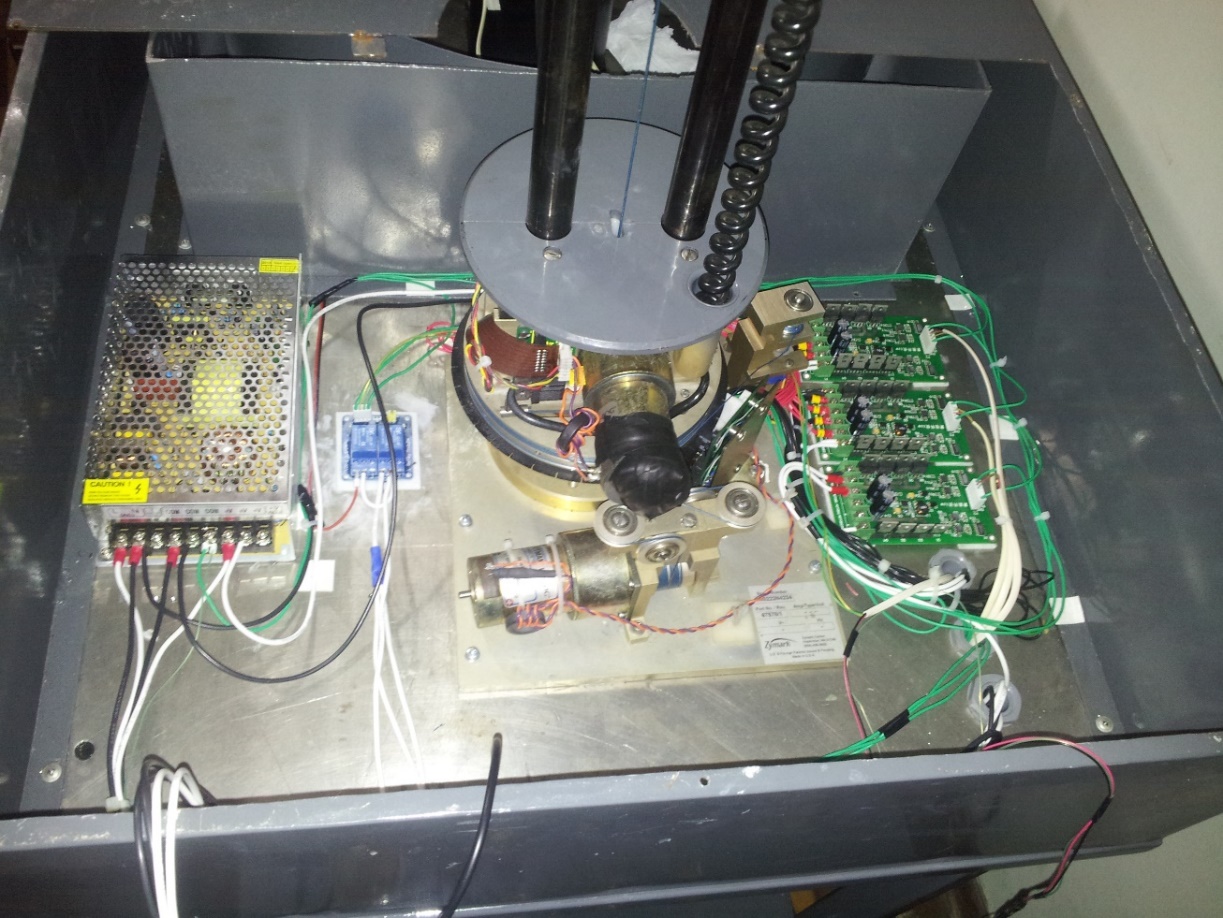 IMPLEMENTACIÓN
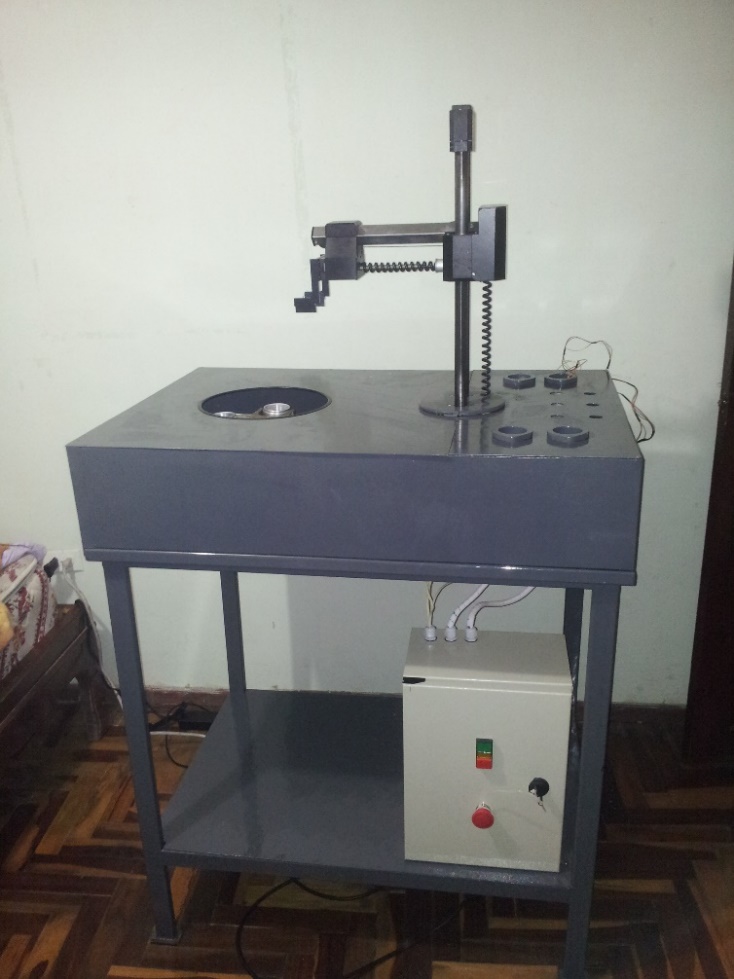 IMPLEMENTACIÓN
Resultados obtenidos
Resolución del movimiento de la articulación rotacional
Resolución del movimiento de la articulación prismática del eje z
Resolución del movimiento de la articulación prismática del eje Y
Resolución del movimiento de la articulación prismática del eje Y
Error de posicionamiento del sistema
CONCLUSIONES Y RECOMENDACIONES
CONCLUSIONES
Se logró cumplir con el diseño y la implementación de la estación de precalentamiento y centrifugación para la determinación del grado de asentamiento de sedimentos y agua (BS&W) del petróleo en base al estándar ASTM D4007.

Se rehabilitó satisfactoriamente el manipulador robótico ZYMARK tanto en su estructura mecánica como eléctrica, siendo en su mayoría los componentes defectuosos reemplazados por nuevos.

La etapa de potencia para activación de los motores DC del sistema se implementó a partir de componentes de hardware existentes en el mercado a fin de brindar una mayor robustez al sistema.

Se aprovechó de las nuevas tecnologías en el campo de control basadas en sistemas microcontrolados para la implementación del sistema de control global del sistema utilizando una tarjeta ARDUINO MEGA 2560, la cual provee al sistema de una gran flexibilidad al ser fácil de programar y de esta manera poder cambiar las condiciones de trabajo de la estación a conveniencia del programador.
CONCLUSIONES
Se logró automatizar el proceso de medición del grado BS&W del petróleo con la integración del manipulador ZYMARK, haciendo más rápido, eficiente y preciso el mencionado proceso.

El proceso de diseño mecánico de la estación permitió desarrollar destrezas ajenas al campo de la electrónica como por ejemplo el diseño mecánico, utilizando en este campo software especializado como es el caso de SOLID WORKS, expandiendo de esta manera los conocimientos que un ingeniero en electrónica debe poseer.

Al realizar pruebas de desempeño sobre la estación implementada, los parámetros obtenidos fueron satisfactorios al comprobar mediantes los mismos que la estación trabaja conforme al diseño, constatando de esta manera las ventajas de utilizar un manipulador robótico cilíndrico en un proceso industrial con tareas de tomar y posicionar elementos.

La elaboración de la documentación mecánica y eléctrica de la estación y el manipulador ZYMARK tiene como propósito ayudar a futuros proyectos que se realicen sobre la estación y que tomen como punto de partida el presente trabajo.
RECOMENDACIONES
Para la elaboración de futuros proyectos se vuelve importante la implementación en hardware de un sistema que permita el monitoreo del valor exacto de la temperatura en los precalentadores para que se pueda realizar un control adecuado de los mismos.

Uno de los principales inconvenientes al trabajar con centrífugas de crudo es el arranque inicial brusco que presentan las mismas, haciendo que las probetas de centrifugación en ocasiones terminen dañadas o incluso rotas, razón por la cual se sugiere como trabajo futuro realizar en control de velocidad de la centrífuga.

La estación de medición del grado BS&W del presente proyecto tiene como objetivo trabajar en los laboratorios móviles de las unidades MTU (MOVIL TEST UNIT) de crudo, motivo por el cual se sugiere como trabajo futuro la TELE – OPERACIÓN de la estación a fin de que la misma pueda ser operada por el usuario sin necesidad de que el mismo este en el área de perforación
GRACIAS POR SU ATENCIÓN